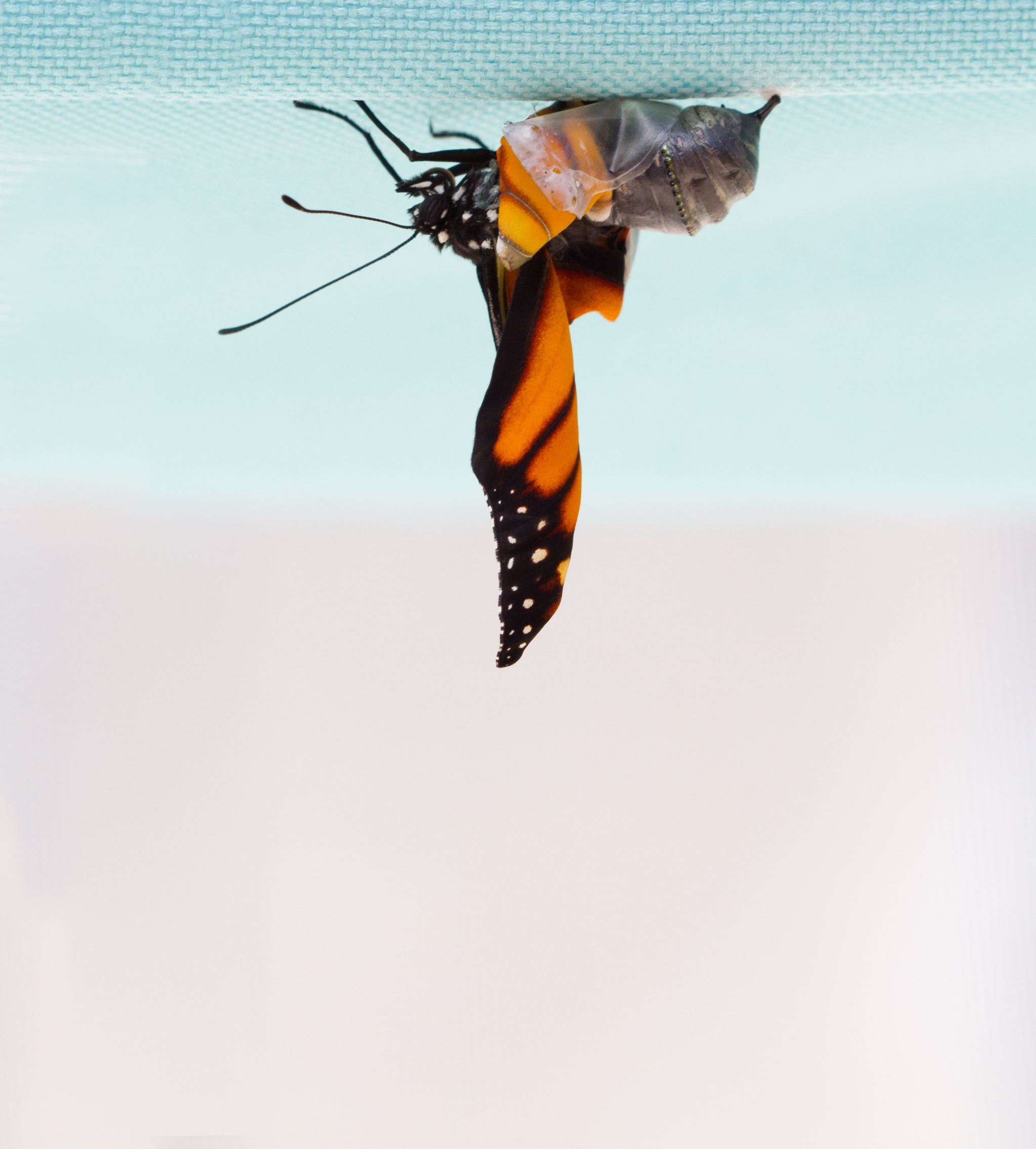 Cambiamento e comunicazione
E se diventi farfalla nessuno pensa più a ciò che è stato quando strisciavi per terra e non volevi le ali.

Alda Merini
DI
ANDREA VOLTERRANI
UNIVERSITA’ DI ROMA TOR VERGATA
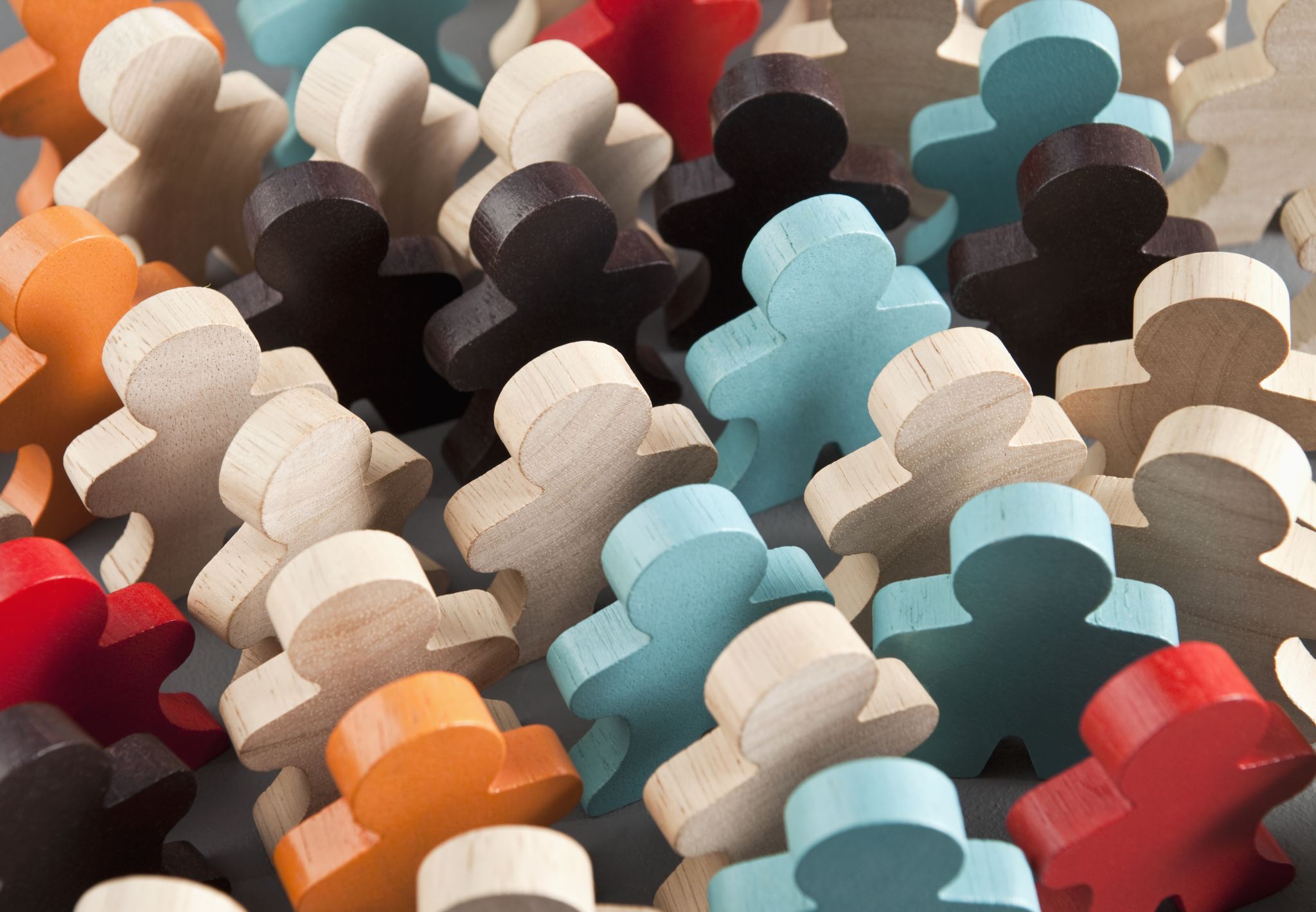 La comunicazione è uno dei motori centrali per il cambiamento sociale e culturale….
DOVE?
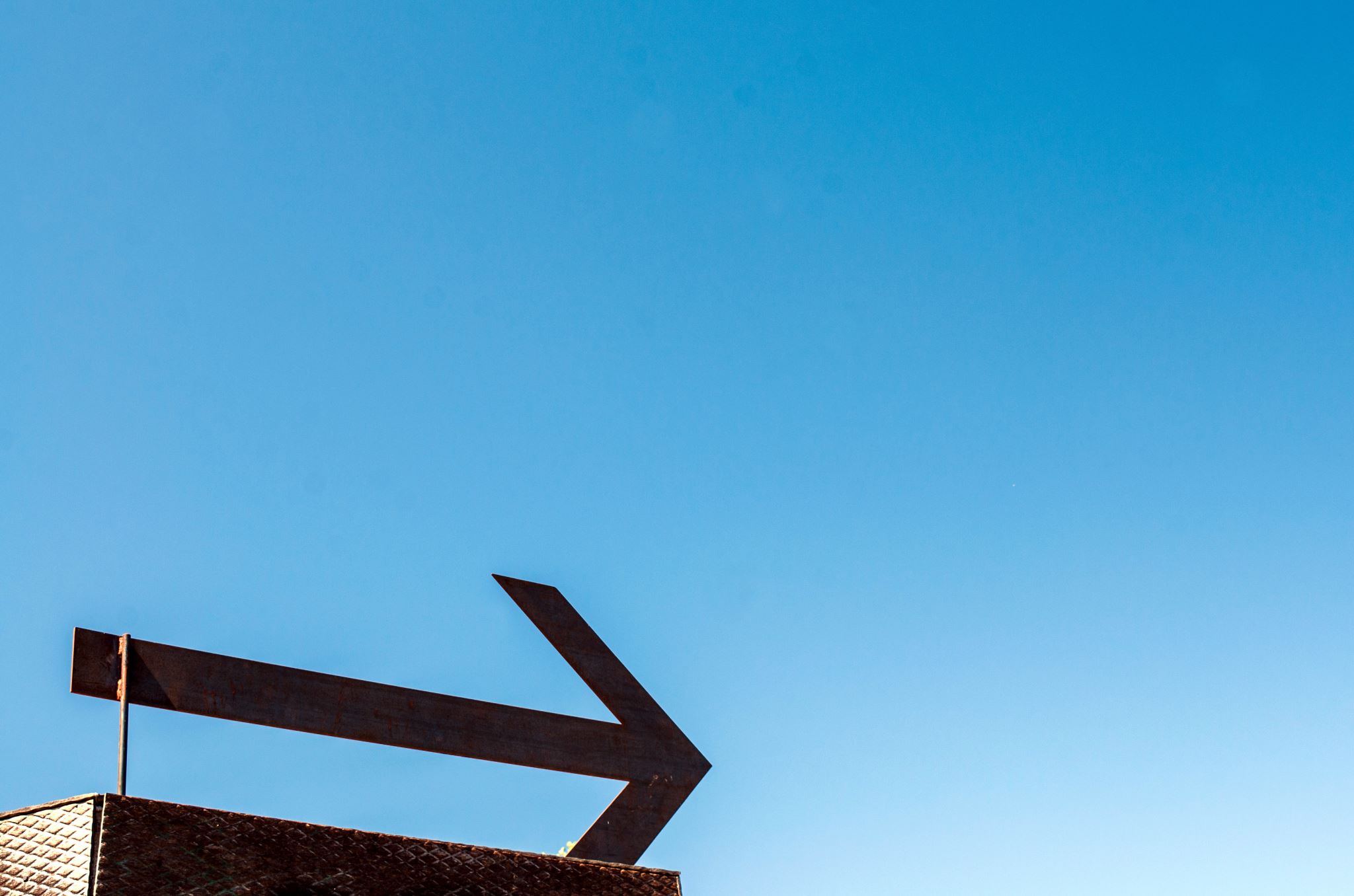 COMUNITA’ AL PLURALE
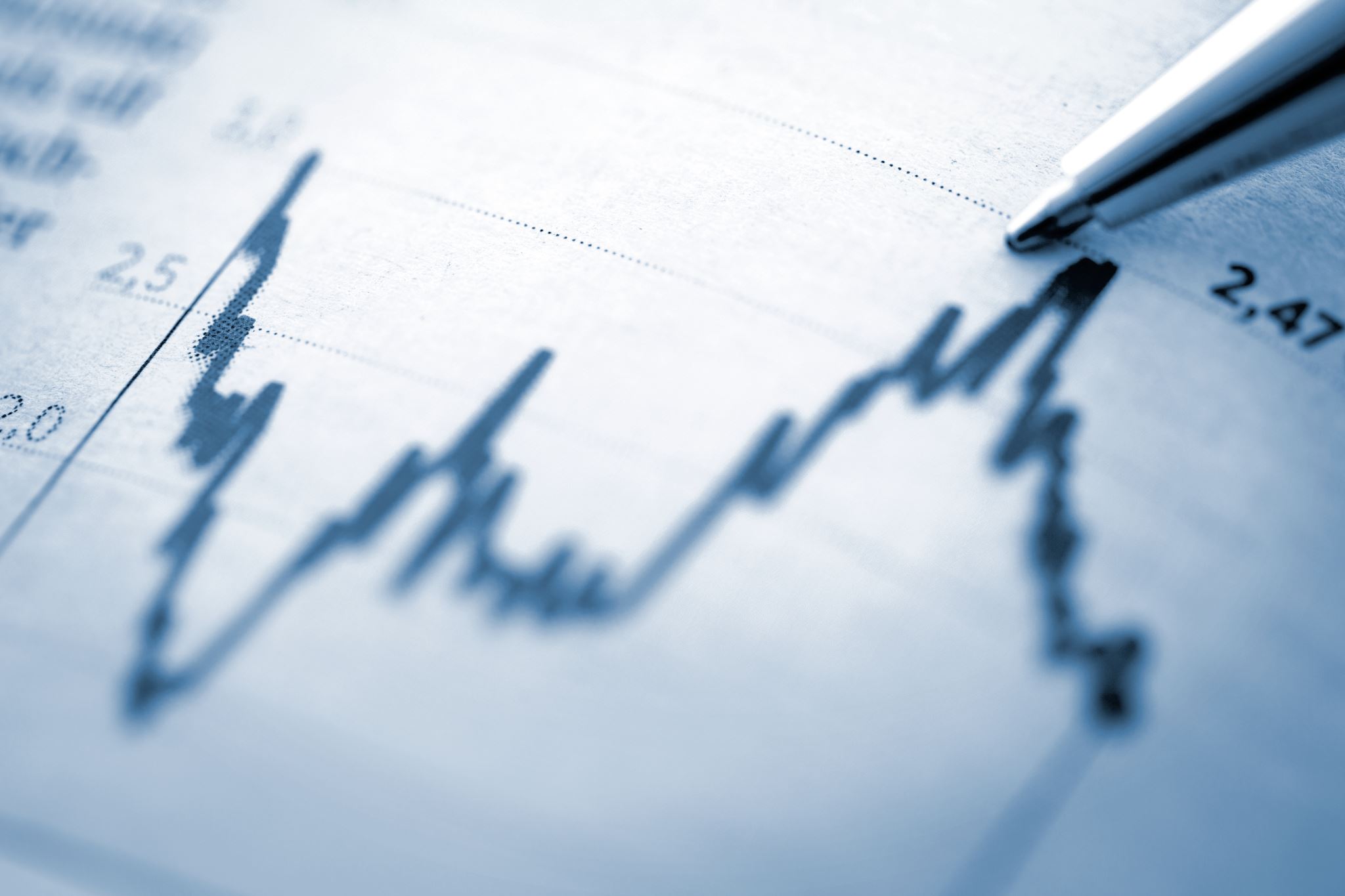 MA OGGI….
DEEP MEDIATIZATION

COSTRUZIONE MEDIATA DELLA REALTA’ SOCIALE

PLATFORMIZZAZIONE DELLA SOCIETA’

DATIFICATION
I PROCESSI PER LA COMUNICAZIONE DEL CAMBIAMENTO
TRE QUESTIONI
CONSEGUENZE E PROSPETTIVE
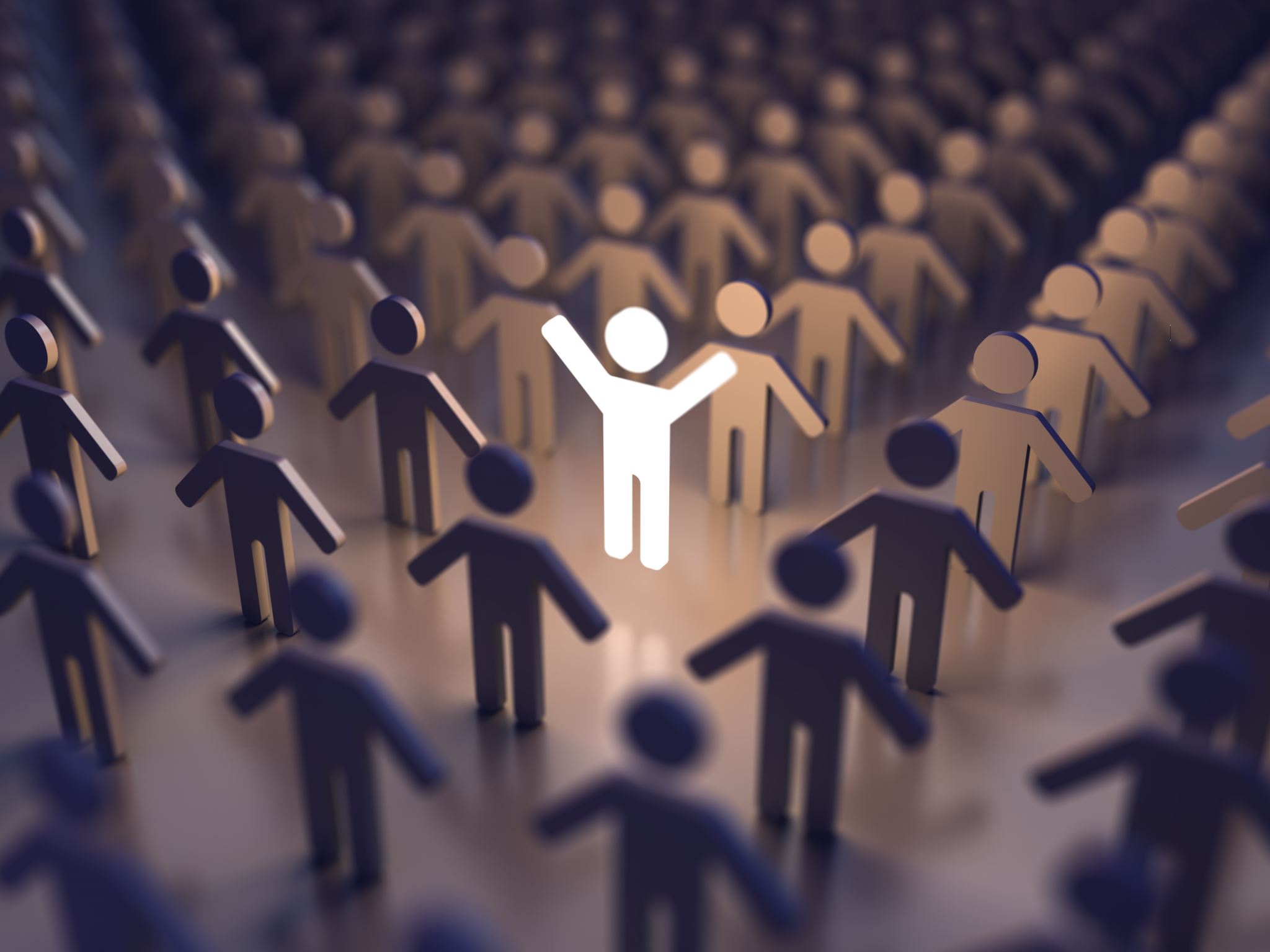 QUALI TIPOLOGIE DI COMUNICAZIONE NELLE COMUNITA’?
INTERPERSONALE
PARTECIPATIVA
COLLEGANTE
COMUNITARIA E TERRITORIALE
MUTUALISTICA
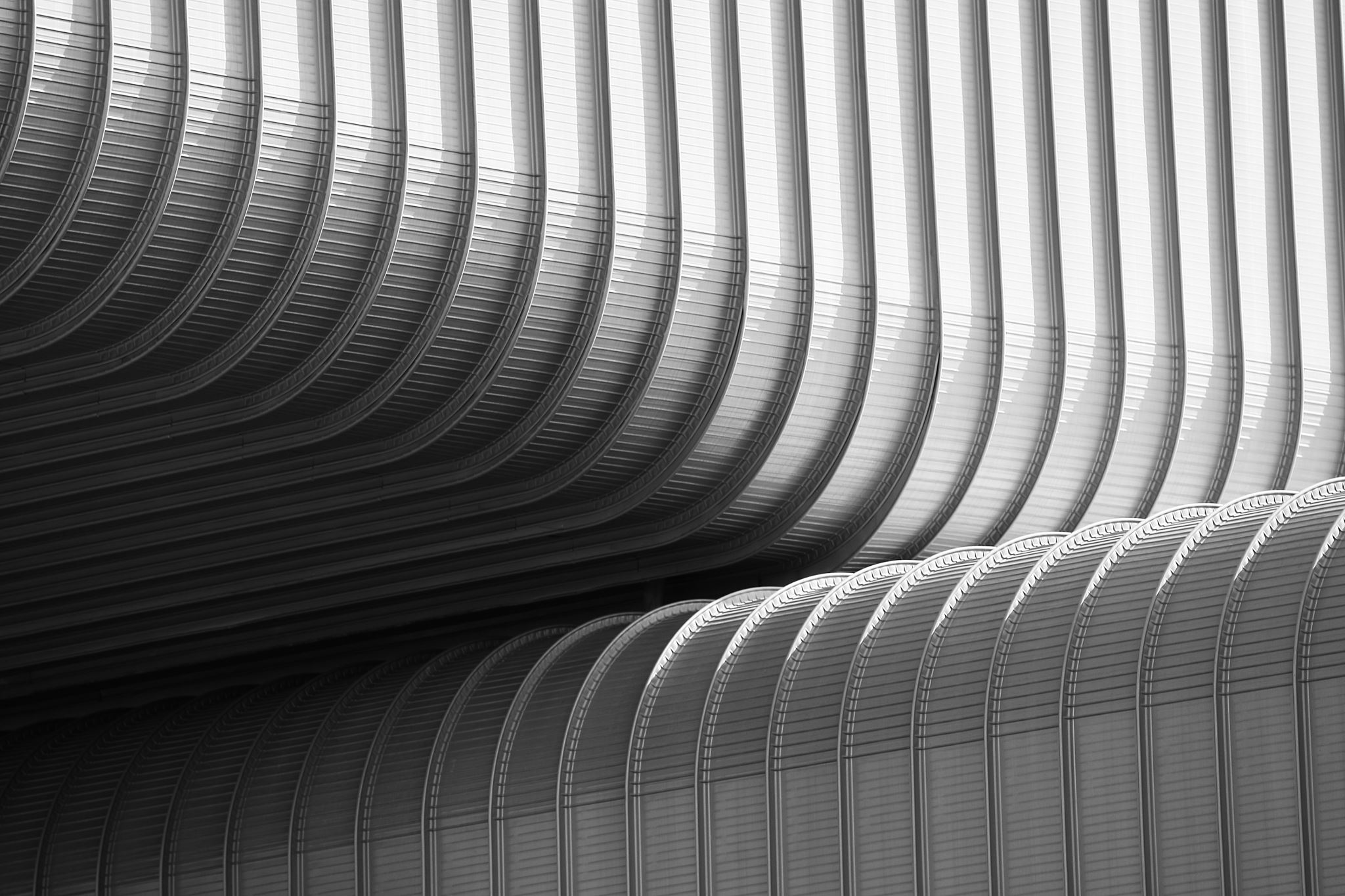 LA STRATEGIA
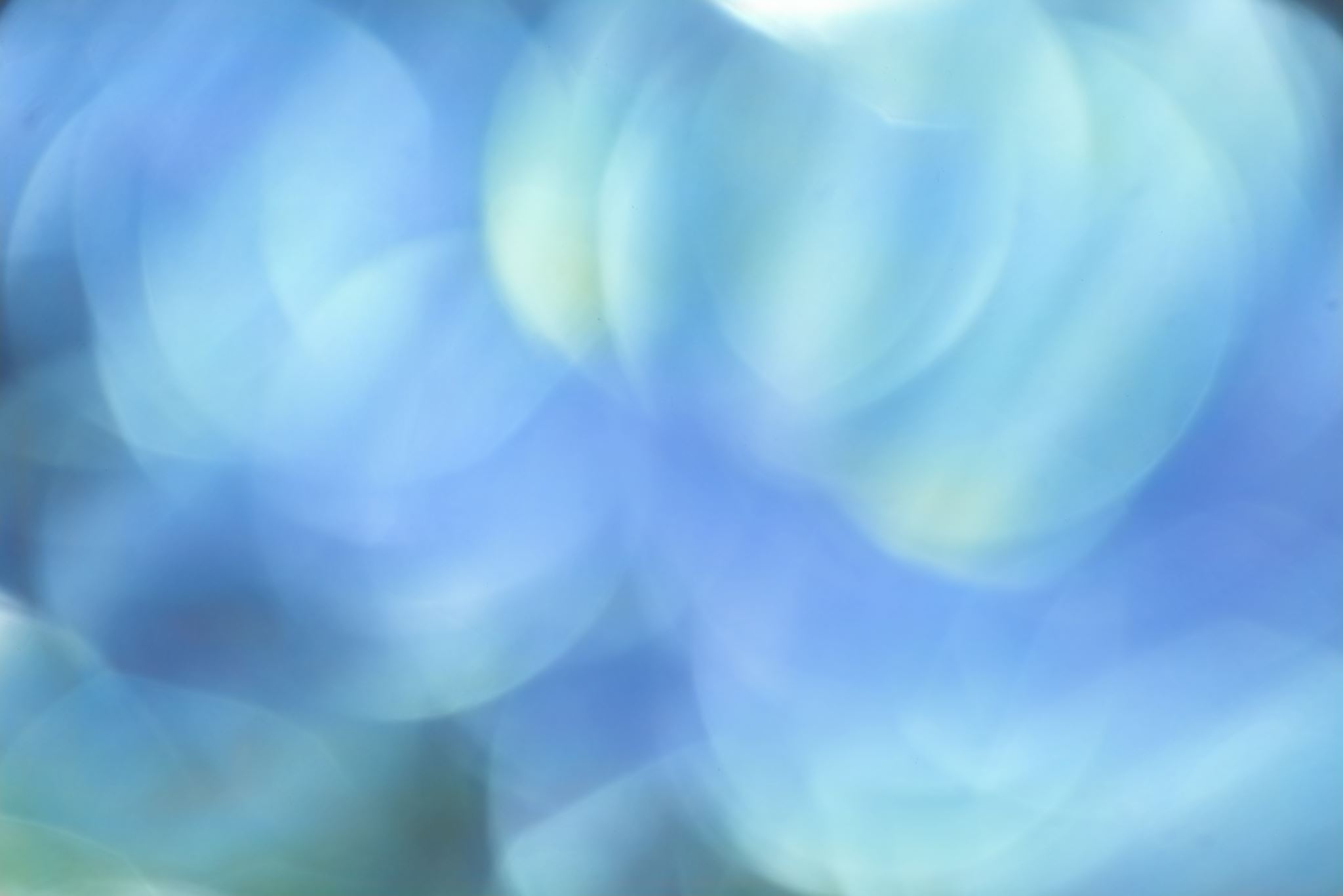 IL PROTAGONISMO DEI BENEFICIARI
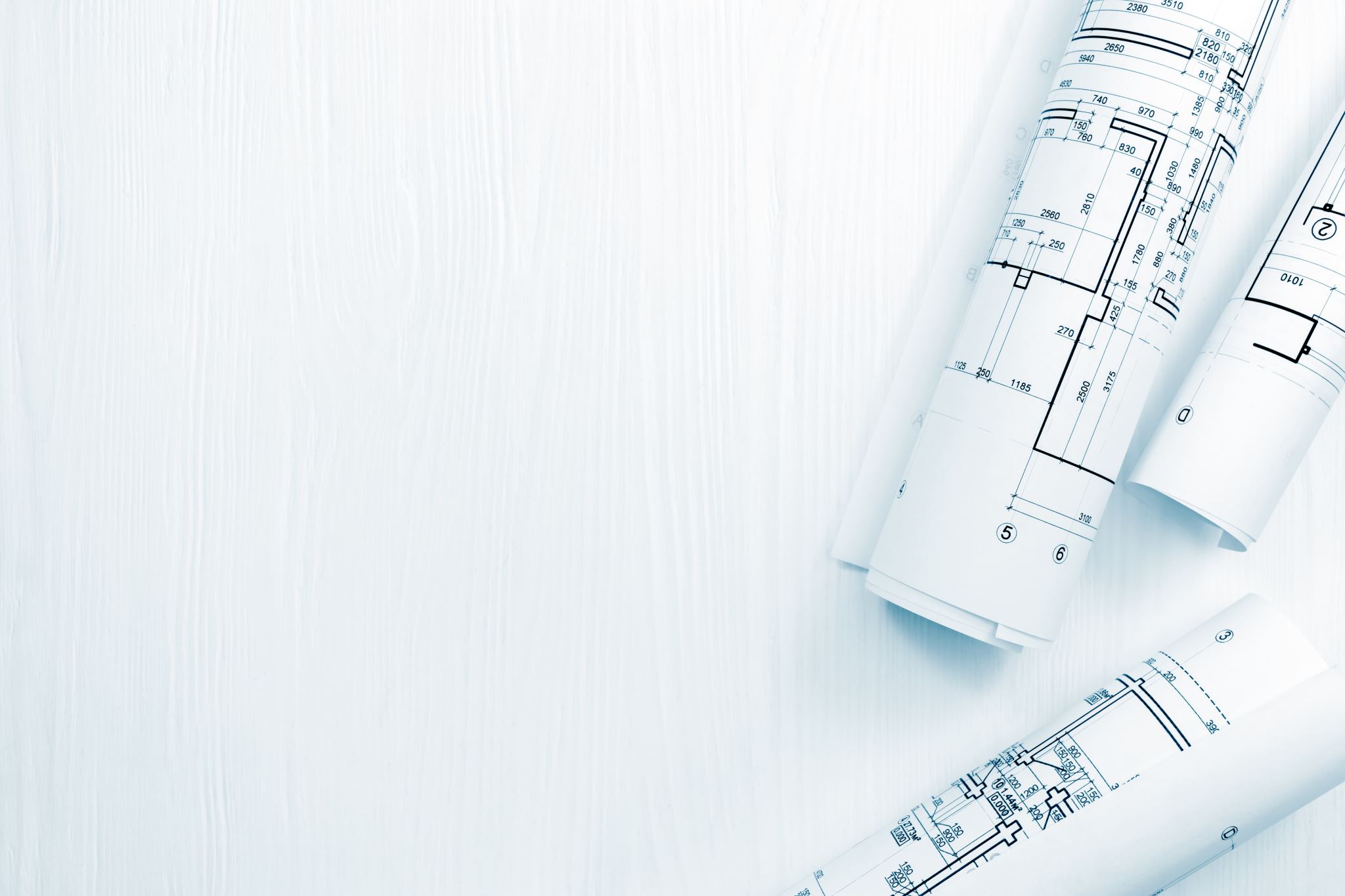 Per fare cosa?L’immaginazione civica
L’immaginazione civica è un insieme di processi che consente di:

Costruire relazioni
Costruire processi partecipativi
Costruire idee
Fare politica

Insieme per immaginare il futuro
Chiudete gli occhi e ricominciate.
Alejandro Jodorowsky
Non abbiamo bisogno della magia per cambiare il mondo: abbiamo già dentro di noi tutto il potere di cui abbiamo bisogno, abbiamo il potere di immaginare le cose migliori di quelle che sono.
J. K. Rowling
Grazie 